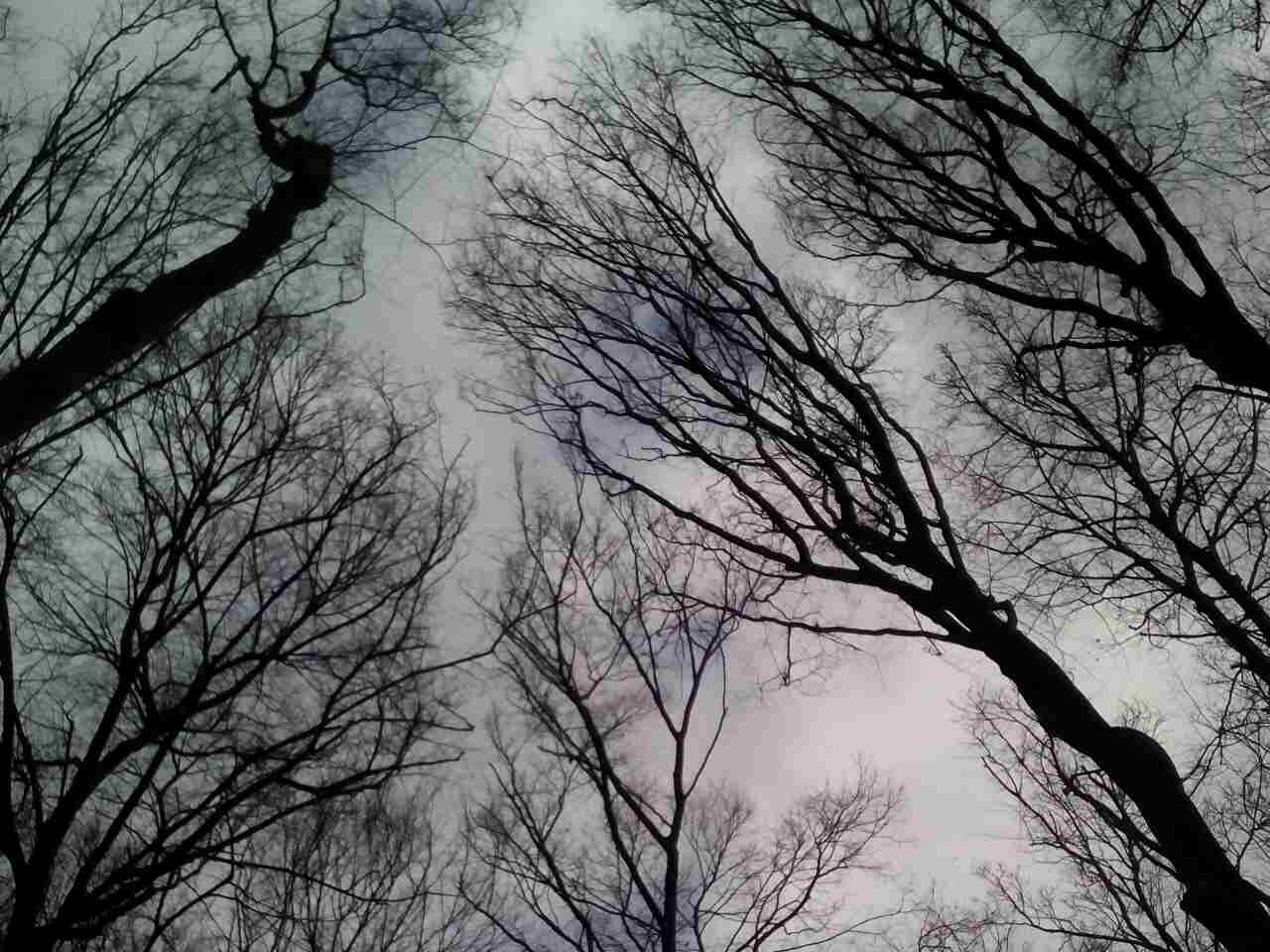 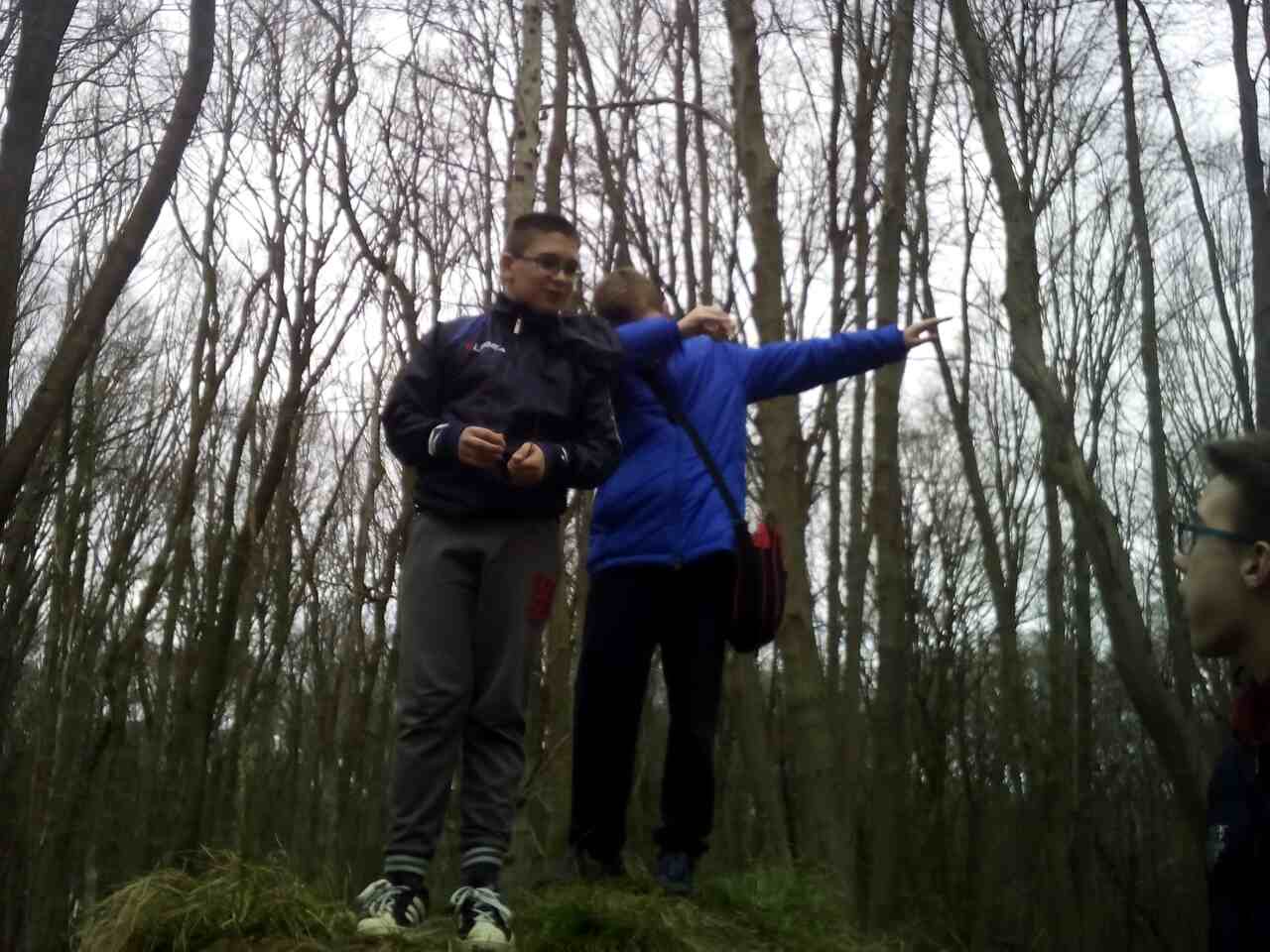 Dobogóitúra
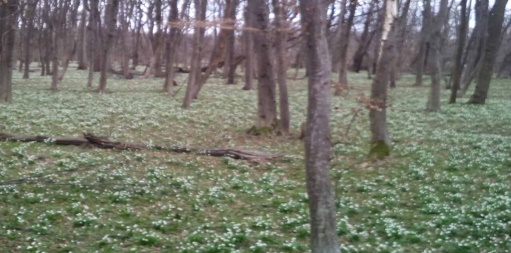 Többen indultunk el a felső tagozatból.  + a 4. évfolyam  (majdnem annyian voltunk, mint ezen a képen a tőzike)
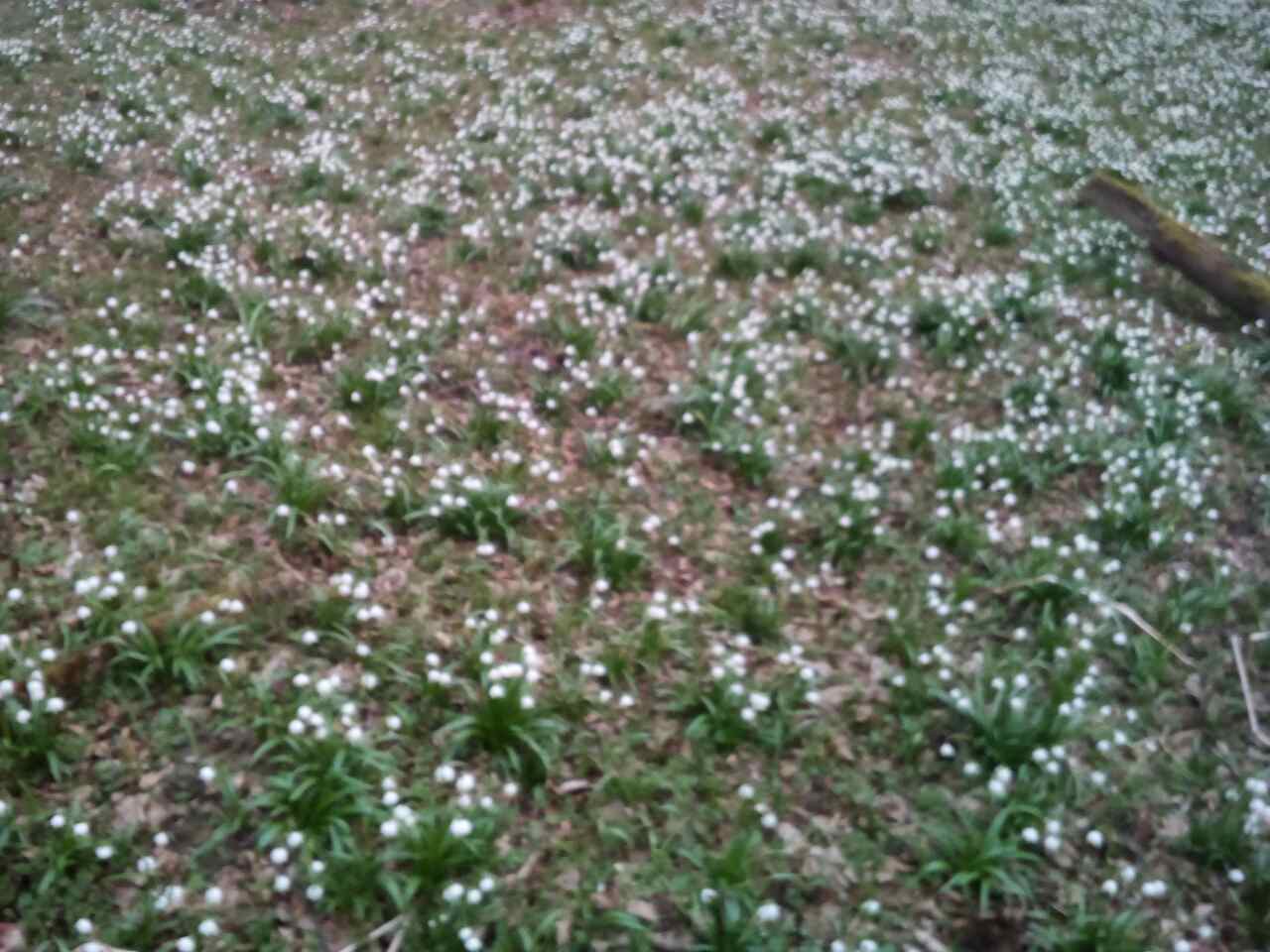 Mint egy fehér tenger.Nem?
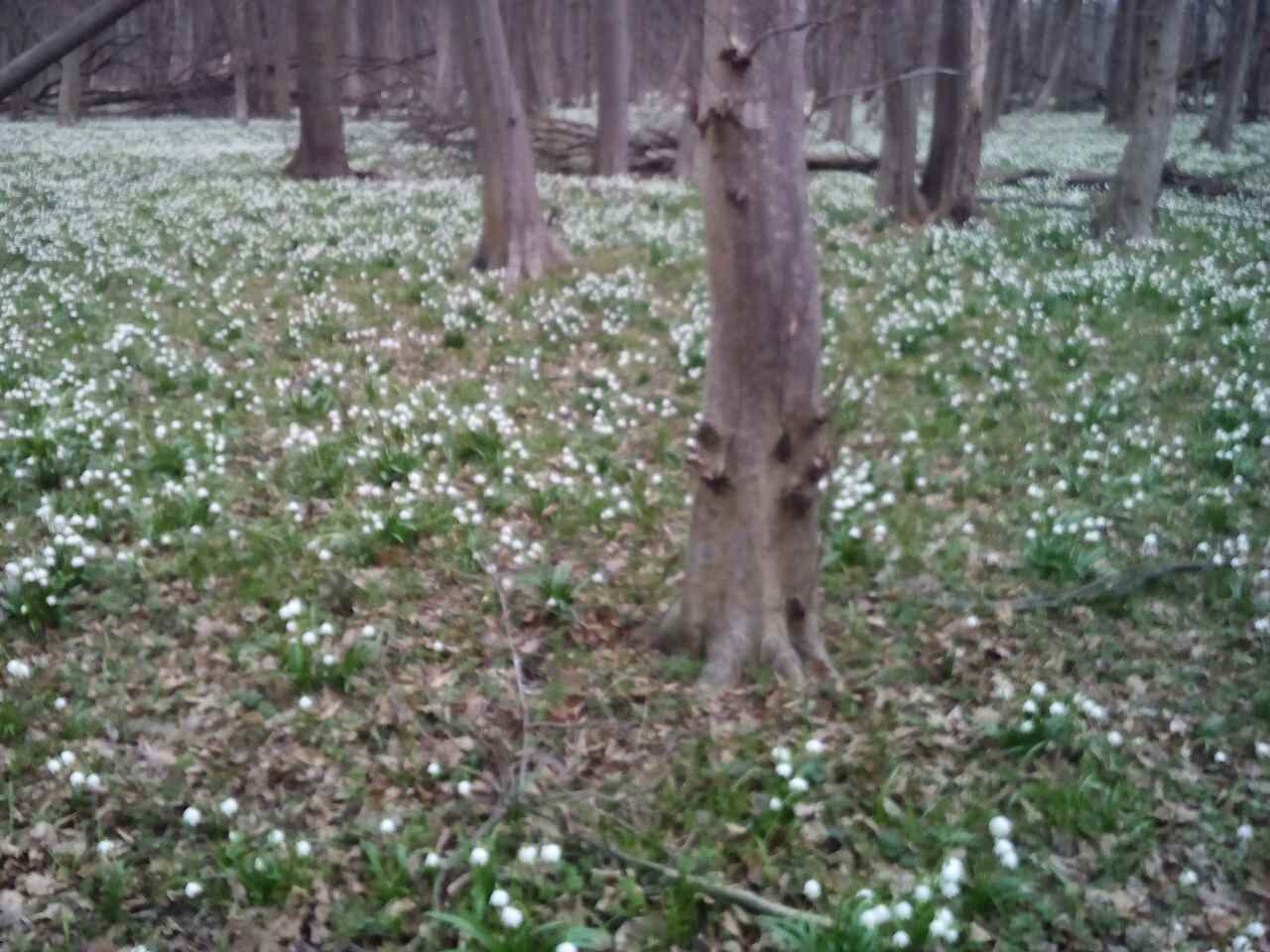 Ajánlom mindenkinek!!!( még sok más érdekesség is van)
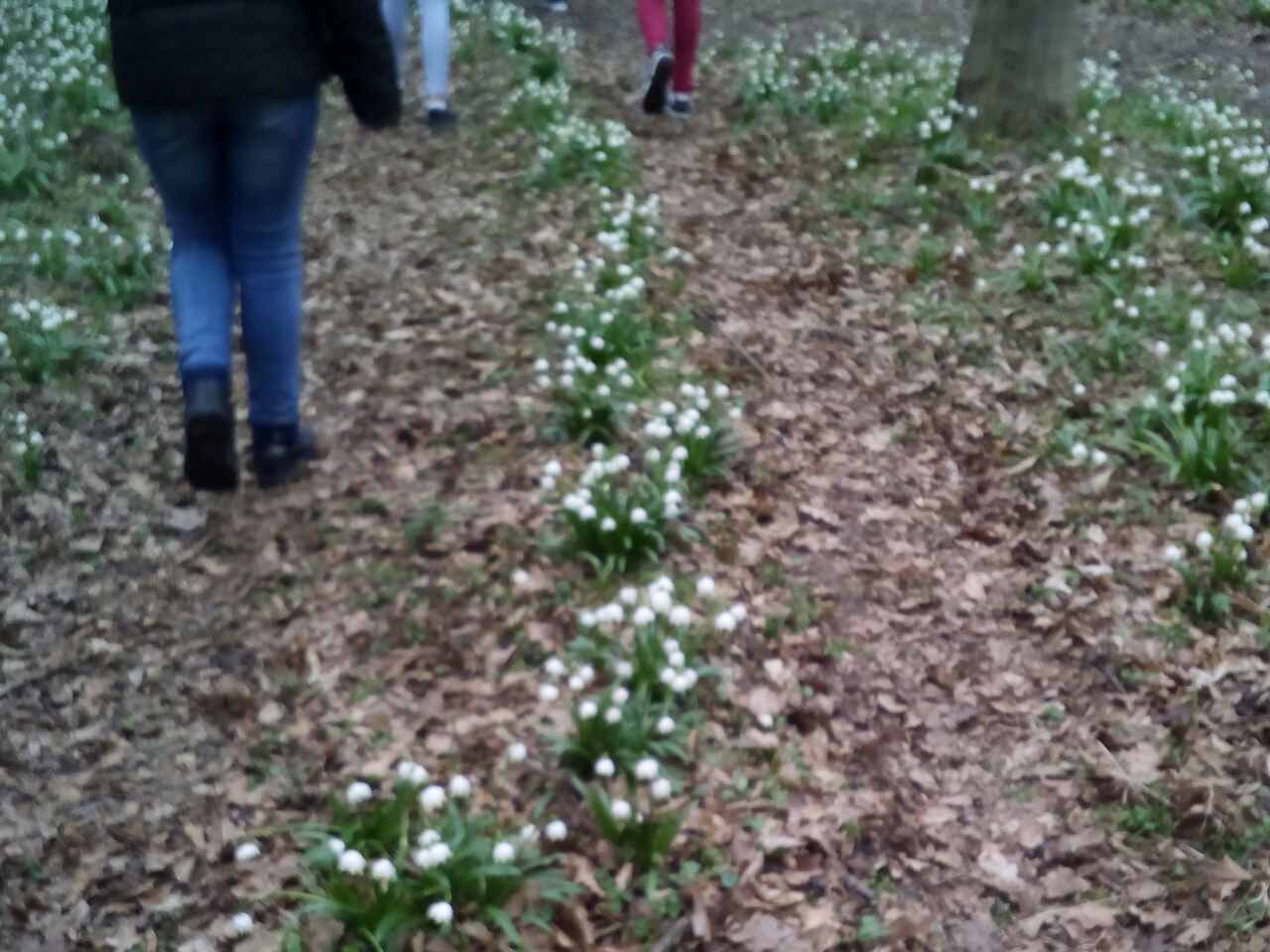 Köszönöm a figyelmet!Készítette: Molnár Benedek
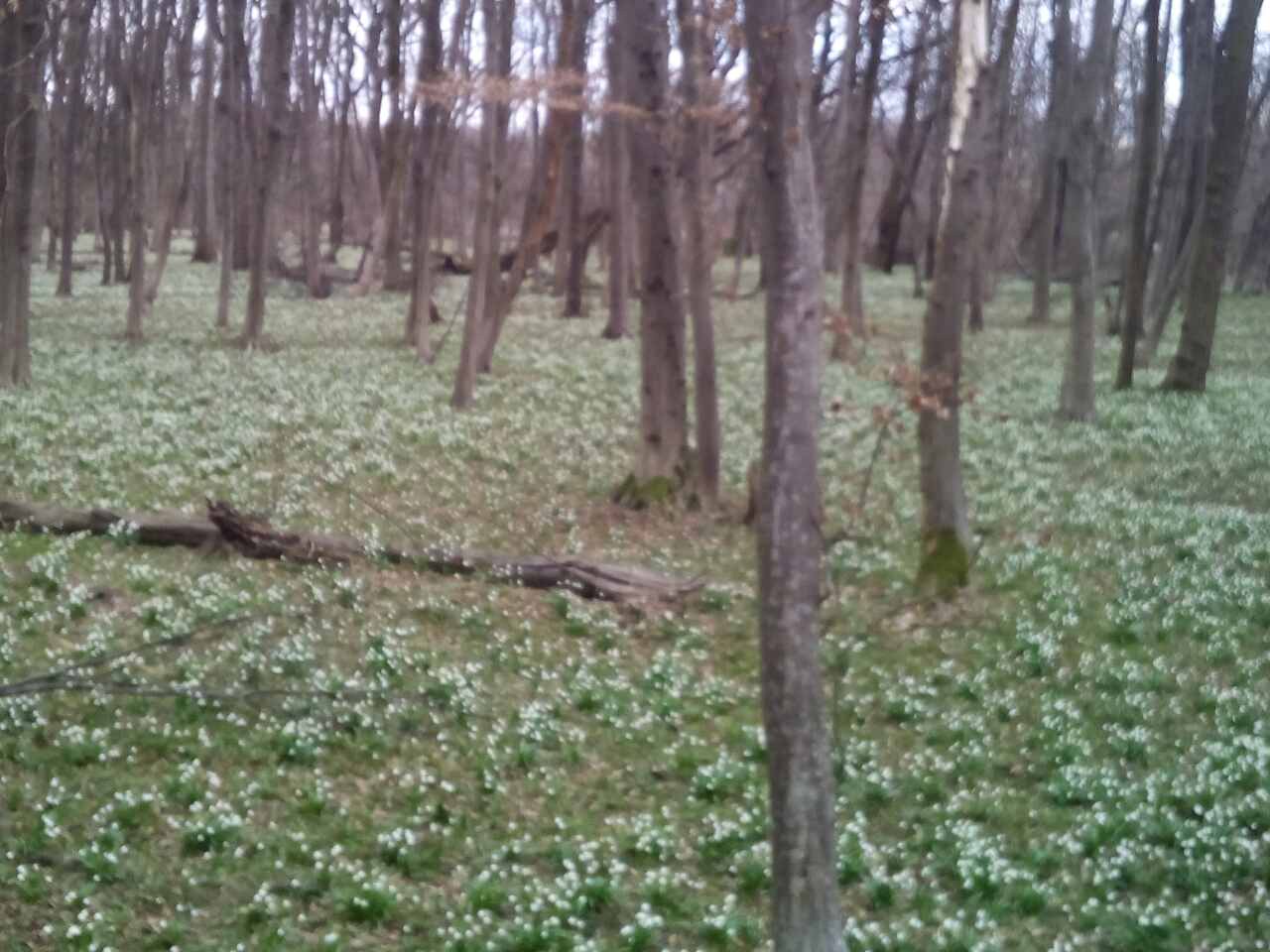 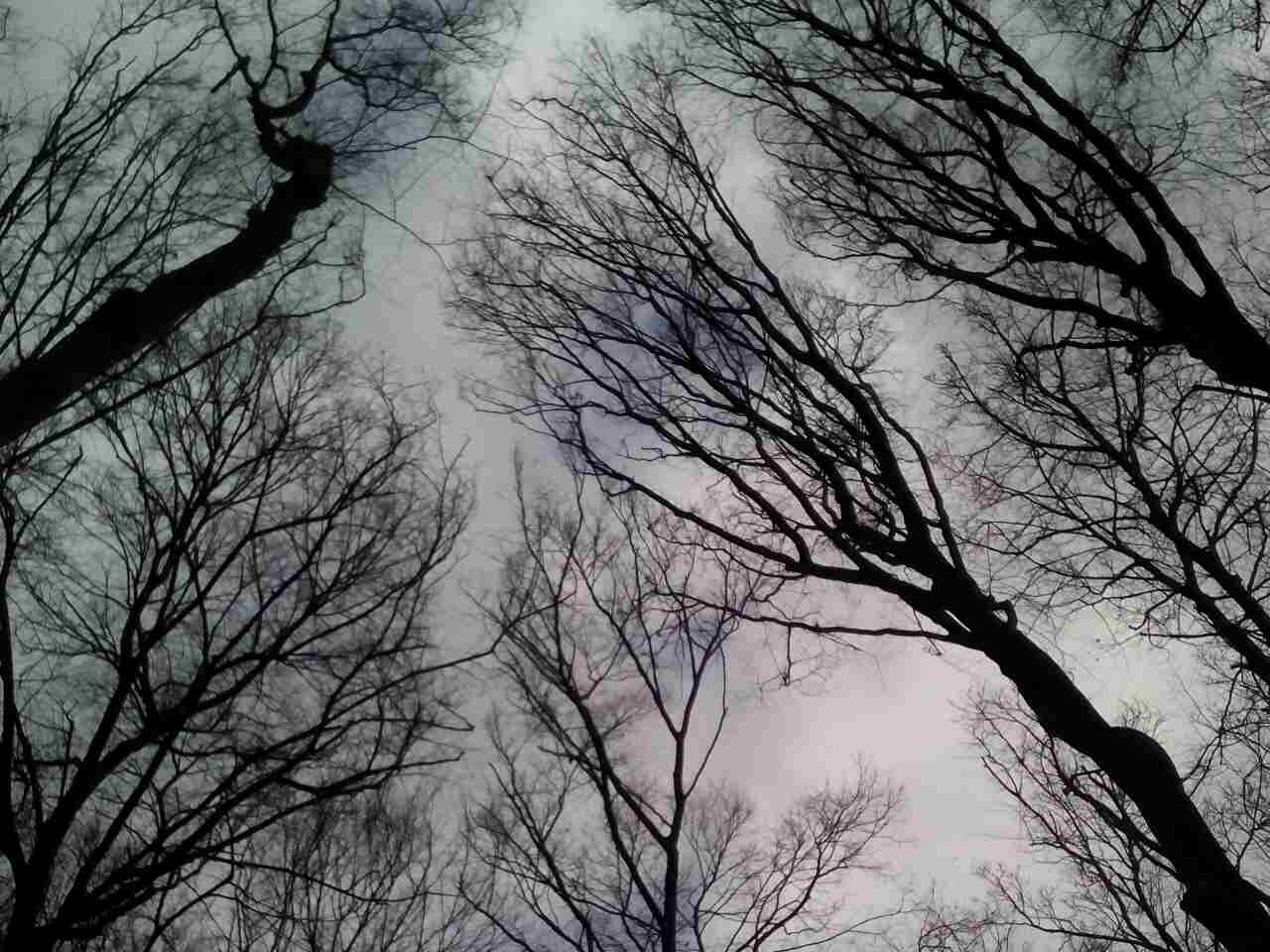